WELKOM
WELKOM
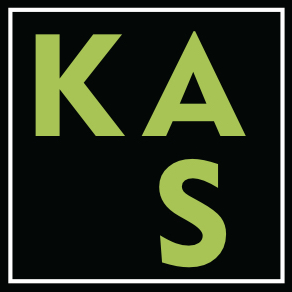 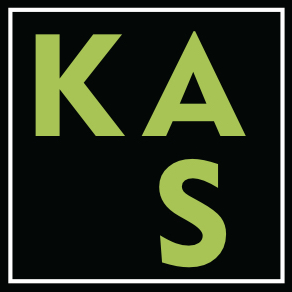 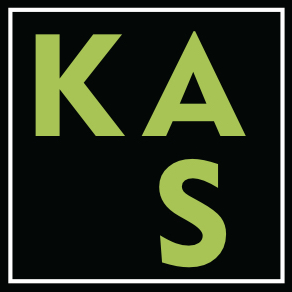 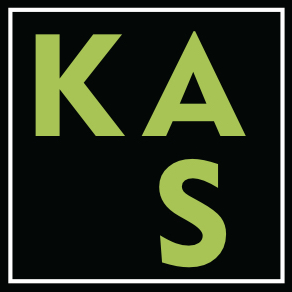 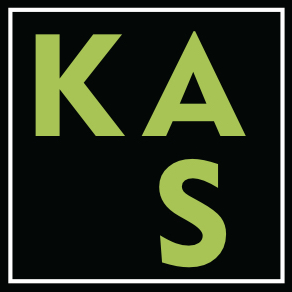 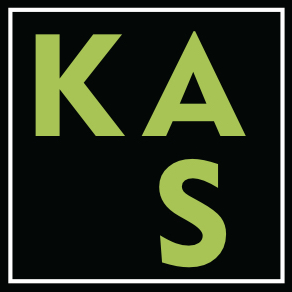 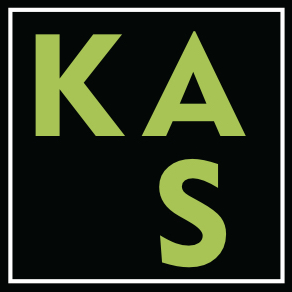 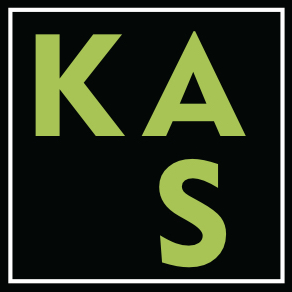 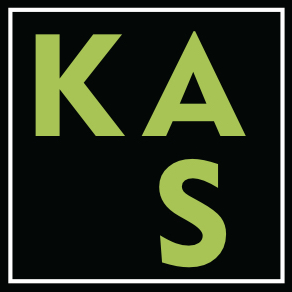 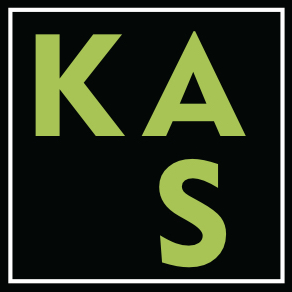 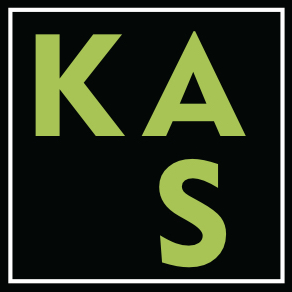 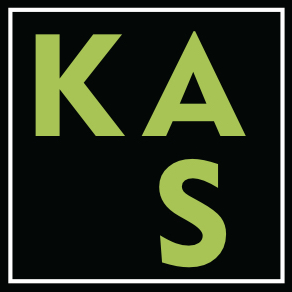 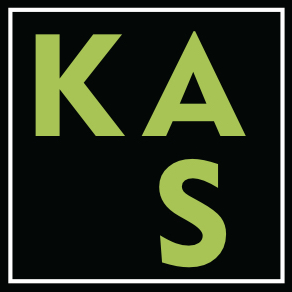 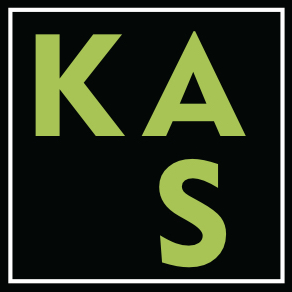 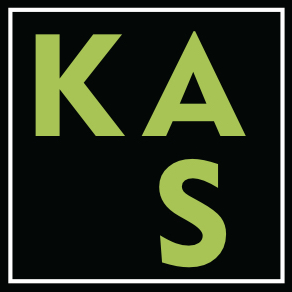 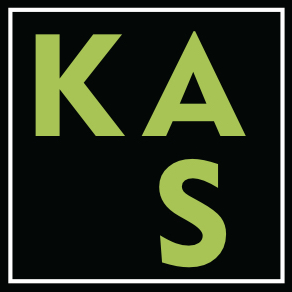 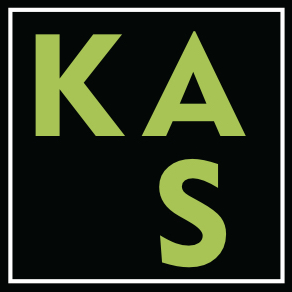 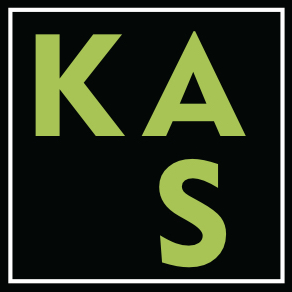 PROGRAMMA  2023 / 2024
TICKETS VOOR DEZE VOORSTELLINGEN
VANDAAG 
TE KOOP
AAN DE KASSA
ANGELNIGHT is ons muziekfestival ter ere van wijlen Angela, zangeres van Have Some Jazzfun
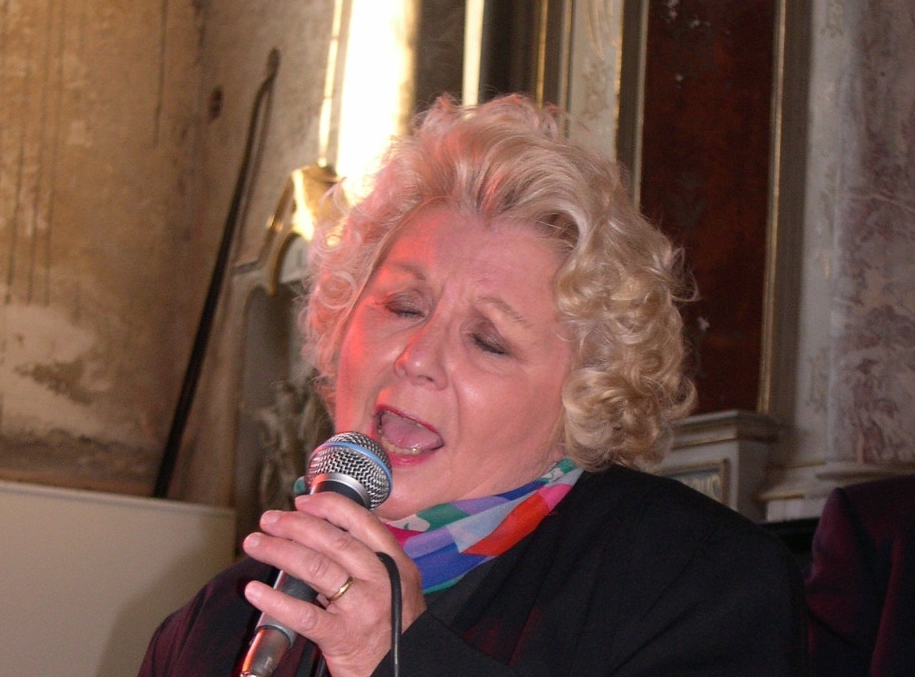 ANGELNIGHT 17 november 20uzaal LUX Kapellen
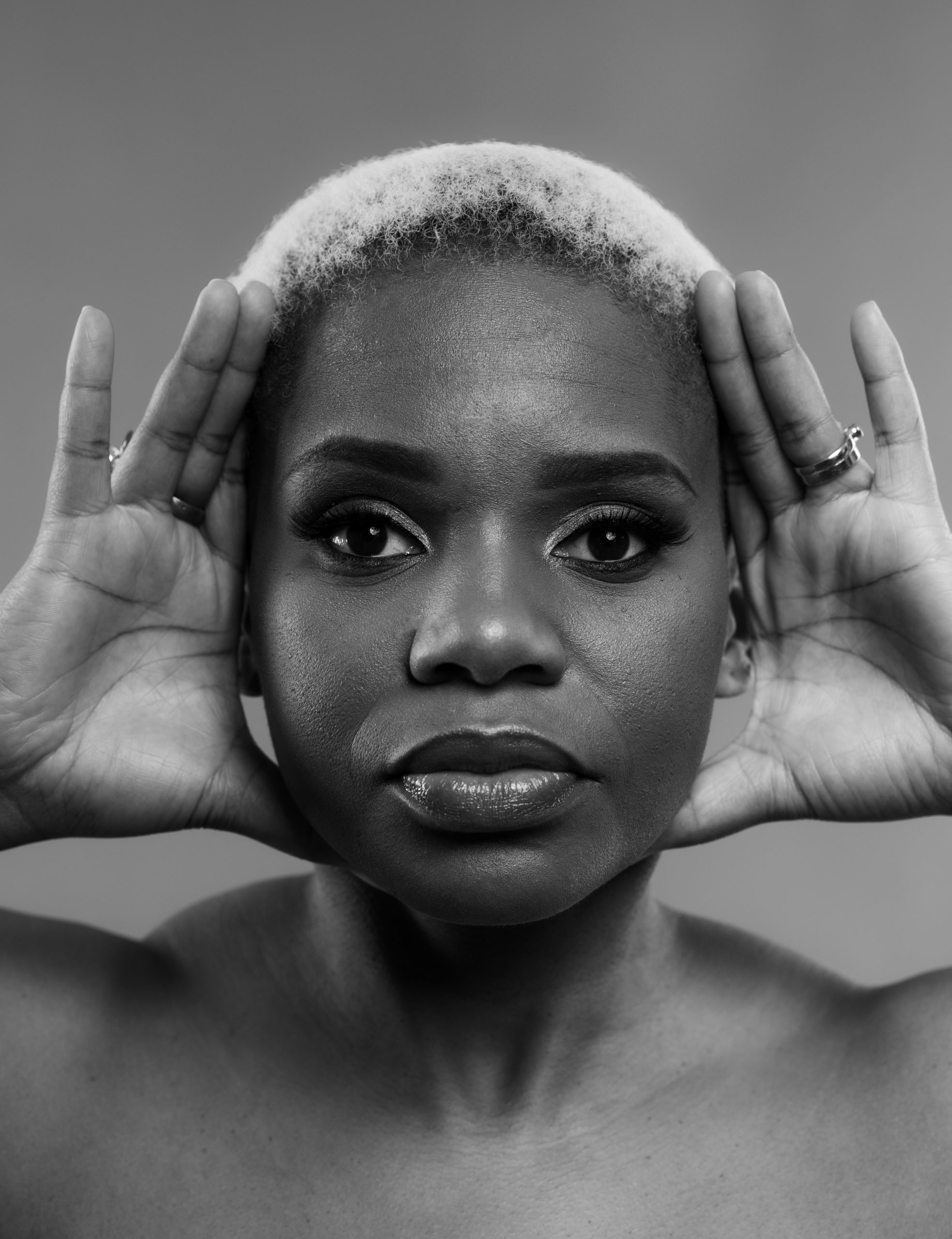 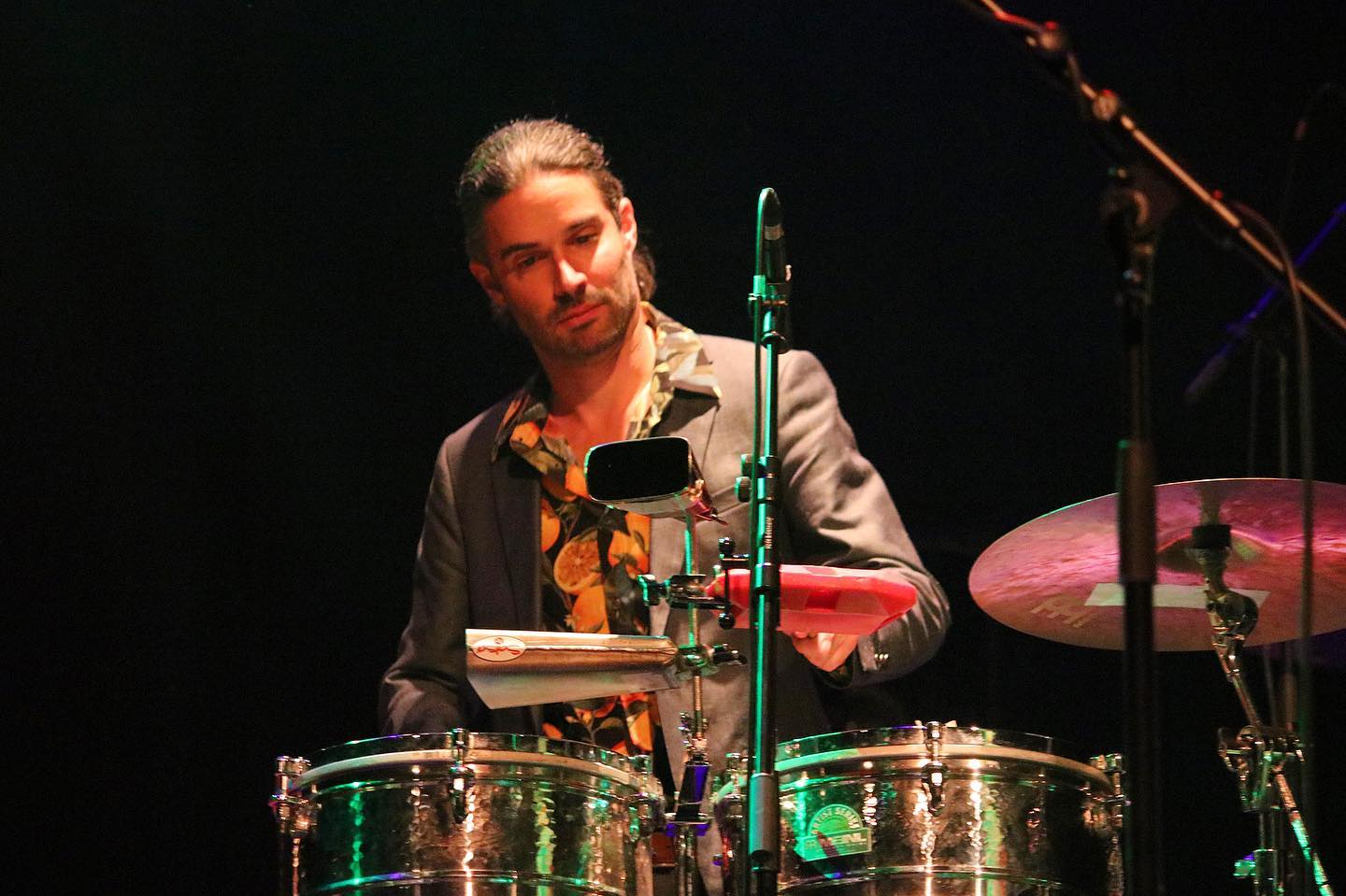 TUTU PUOANE    SAM VLOEMANS
TWO MISSES-coverband-vrijdag 19 januari 20u20 ‘t Kerkske
-coverband-vrijdag 19 januari 20u20 ‘t Kerkske
TWO MISSES
MYRDDIN & IMRE-flamenco-vrijdag 9 februari 20u20 ‘t Kerkske
Myrddin De Cauter / Imre De Cauter
MYRDDIN & IMRE-flamenco-vrijdag 9 februari 20u20 ‘t Kerkske
Myrddin De Cauter / Imre De Cauter
STIJN MEURIS“NET GEEN 60” ‘t Kerkskezaterdag  9 maart 20u20
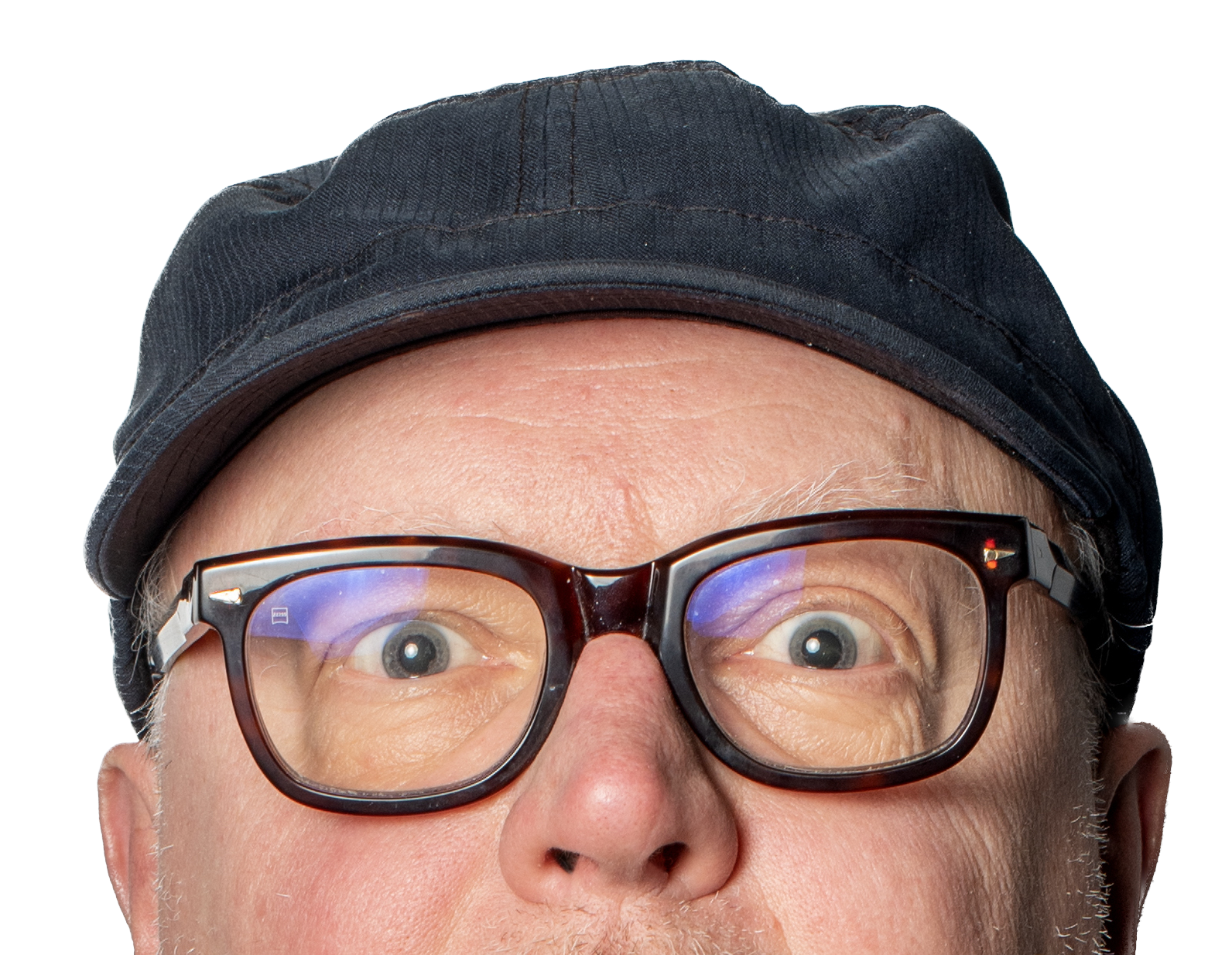 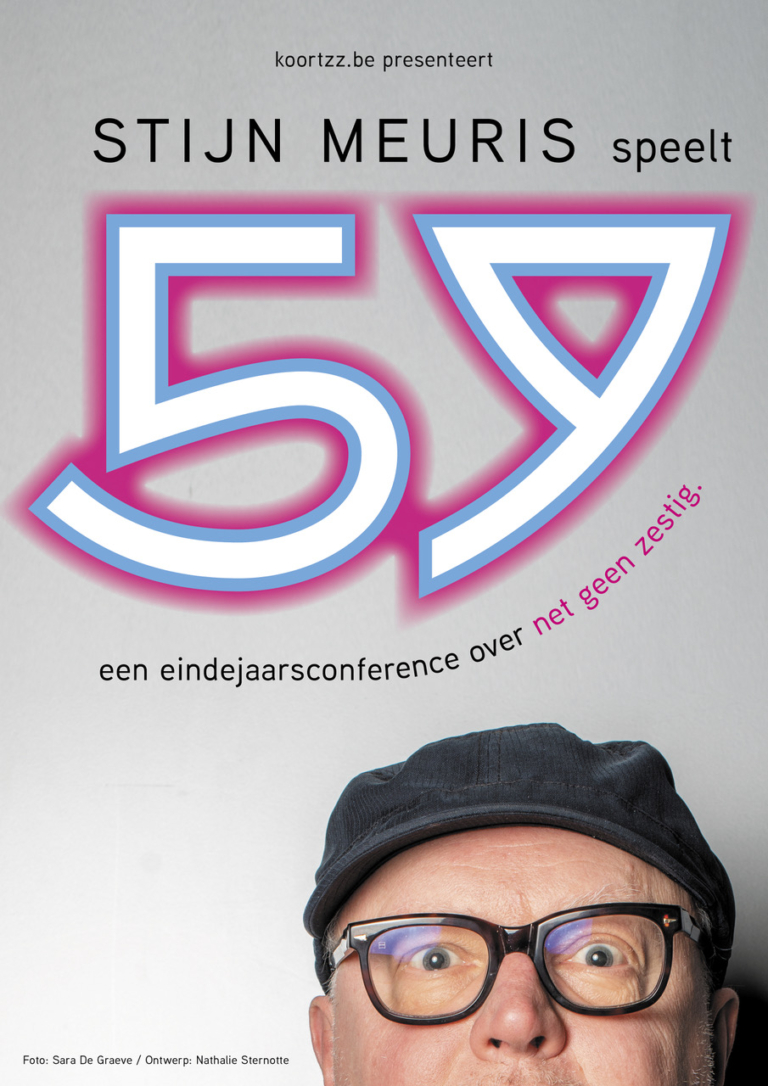 VENUS IN FLAMESpop ‘t Kerkskevrijdag  22 maart 20u20
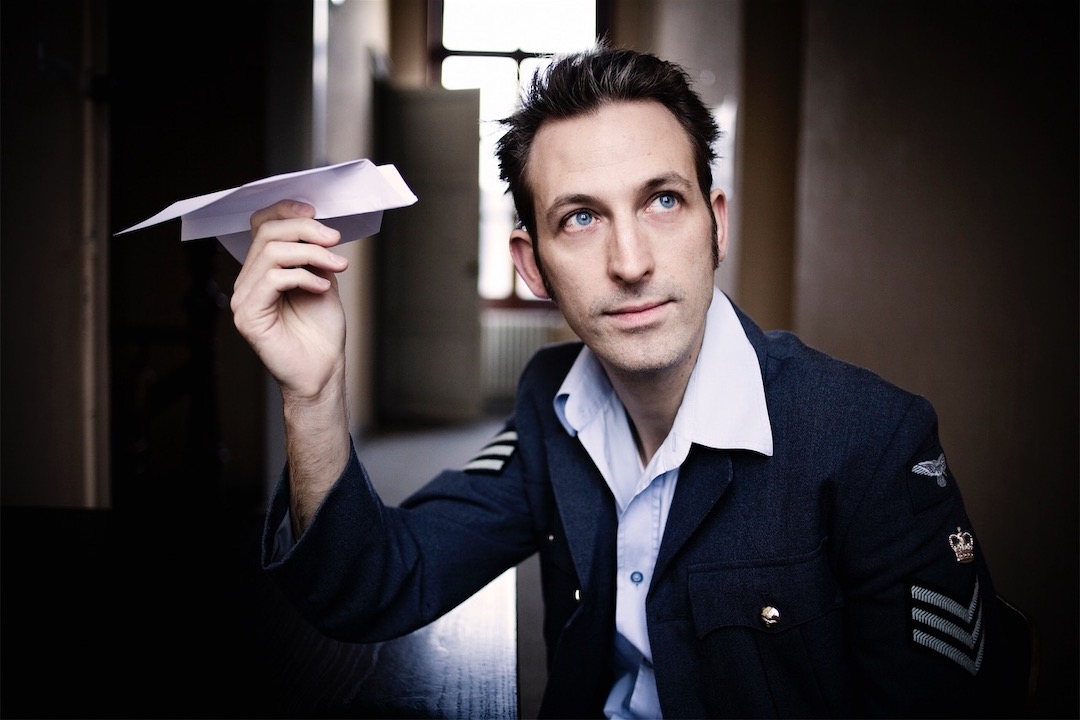 VENUS IN FLAMESpop ‘t Kerkskevrijdag  22 maart 20u20
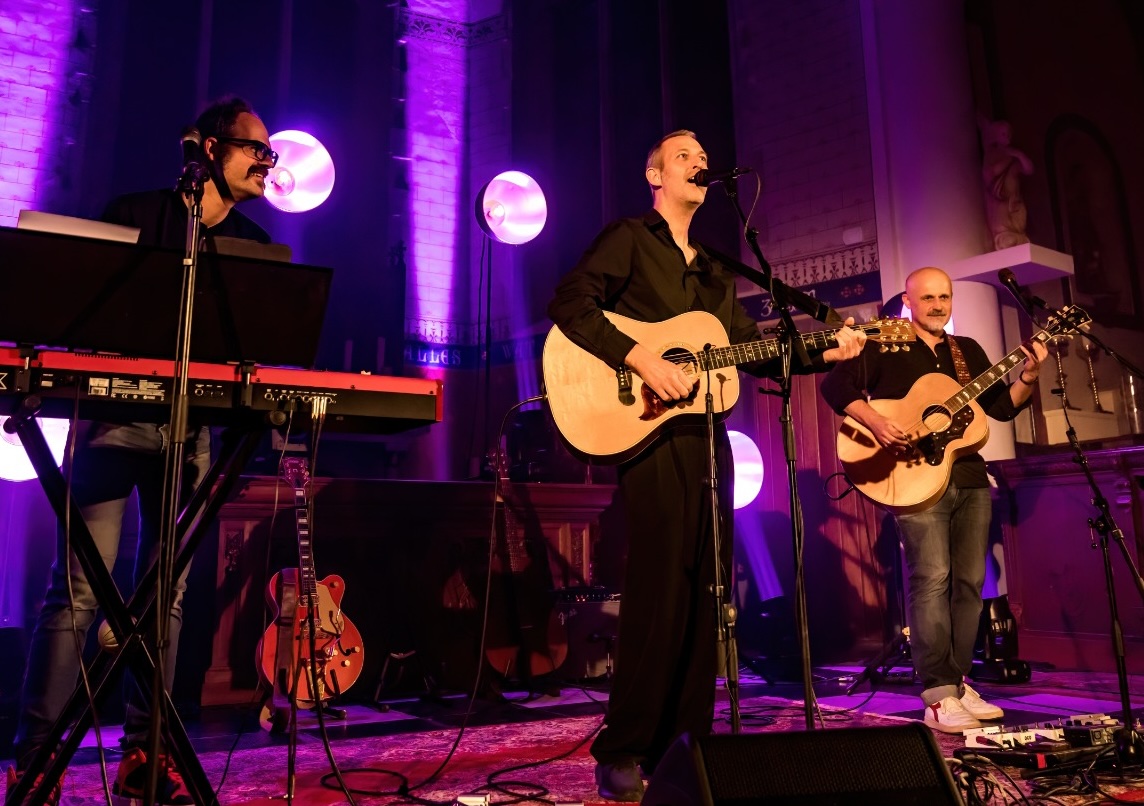 ft GERT BETTENS
TICKETS VOOR DEZE VOORSTELLINGEN
VANDAAG 
TE KOOP
AAN DE KASSA
Embracing ‘The Zero Point’(dans / muziek / visuele kunst)‘t Kerkske12 april 20u20
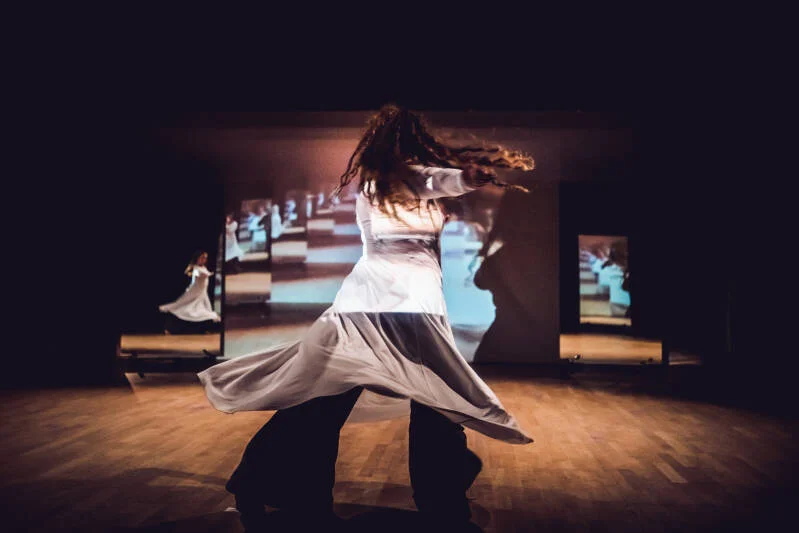 SPIDERWEB
Maya Sapera / Robbe Kieckens / Niko Himschoot
SPIDERWEBEmbracing ‘The Zero Point’(dans / muziek / visuele kunst)‘t Kerkske12 april 20u20
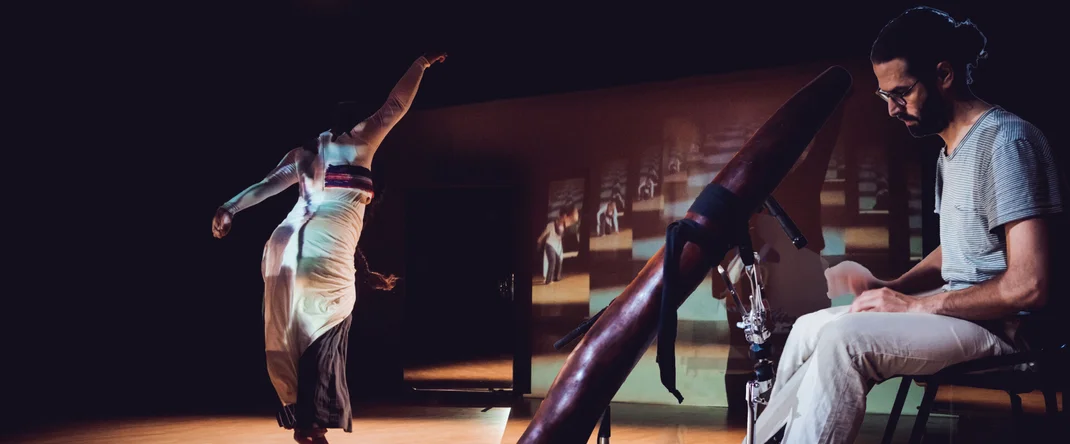 Maya Sapera / Robbe Kieckens / Niko Himschoot
ANGELNIGHT is ons muziekfestival ter ere van wijlen Angela, zangeres van Have Some Jazzfun
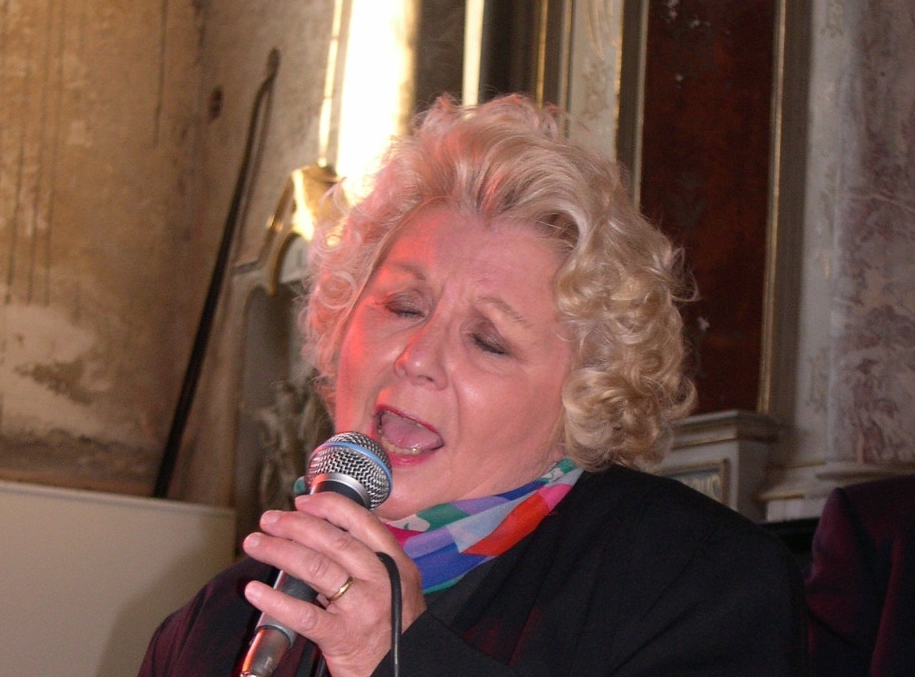 HEEL VEEL DANK 
AAN 
ONZE SPONSORS
HAVE SOME JAZZFUNKarel Indeganck
PIT
POLDERSE ZAADHANDEL
STABROEK
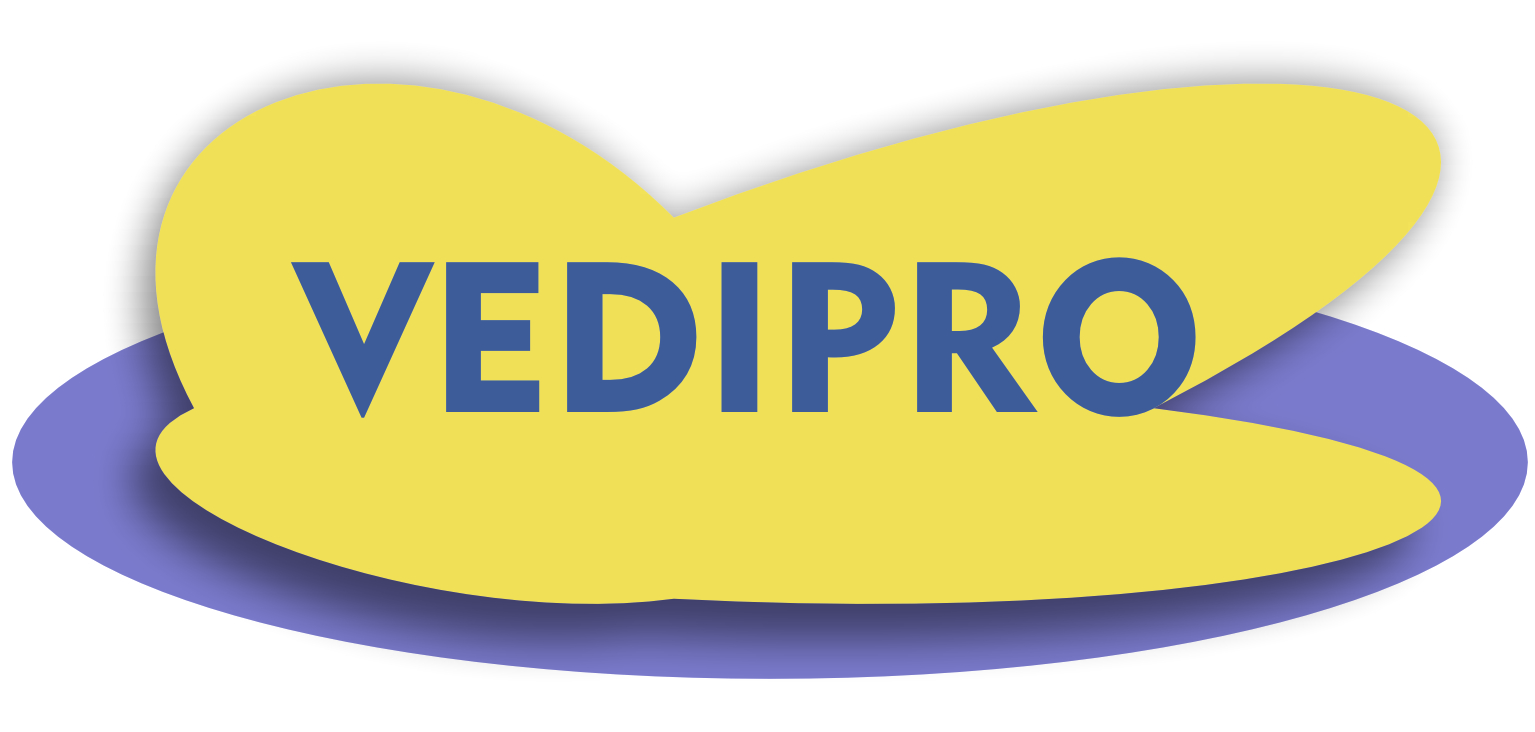 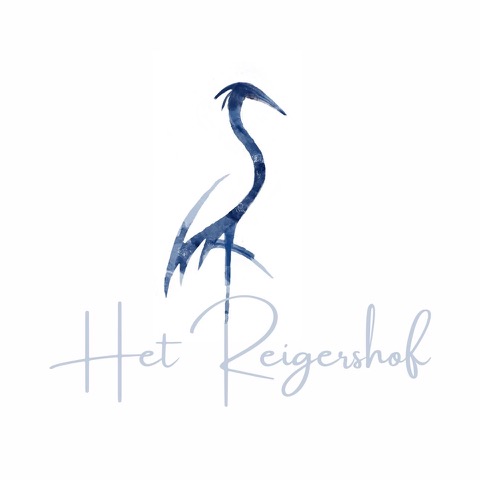 IMMO  LIWA
stabroek
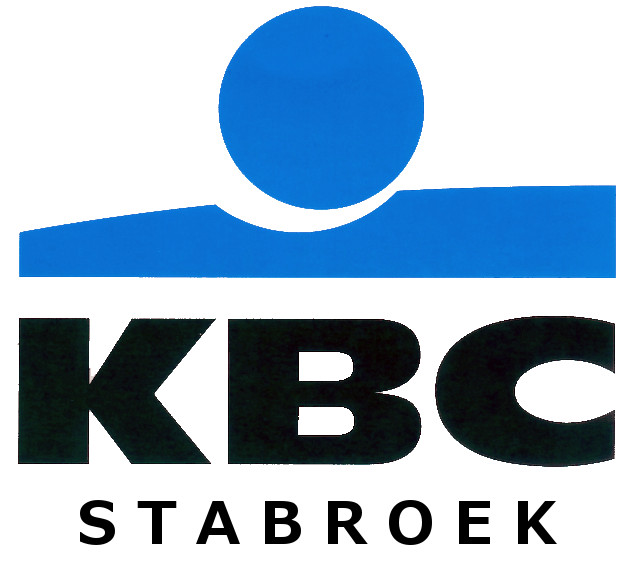 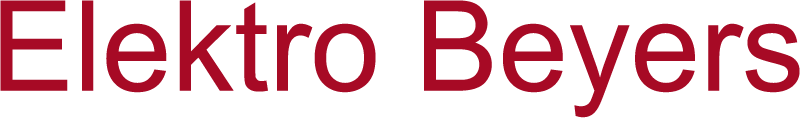 PUTTE KAPELLEN
Wil jij ons ook steunen ?

Vraag meer info aan één onze medewerkers of stuur een mailtje naar 
info@kasattenhoven.be
Dank aan onze sympathisanten
Mevr G. Van de Poel
Dhr Dirk van Mechelen
Dhr Koen Helsen
Dhr Michaël Van Dijck 
Mevr  Alida De Bie
Wilt u hiermee rekening houden aub?
Tijdens concerten graag uw telefoon stil zetten aub.

De bar sluit om 0u30. U kan dranken bestellen tot 0u00.

Hebt u nog vragen of opmerkingen: contacteer één van onze medewerkers.
Met medewerking van